Expressive artPattern
Day 1: Spot patterns and predict or extend sequences.
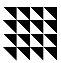 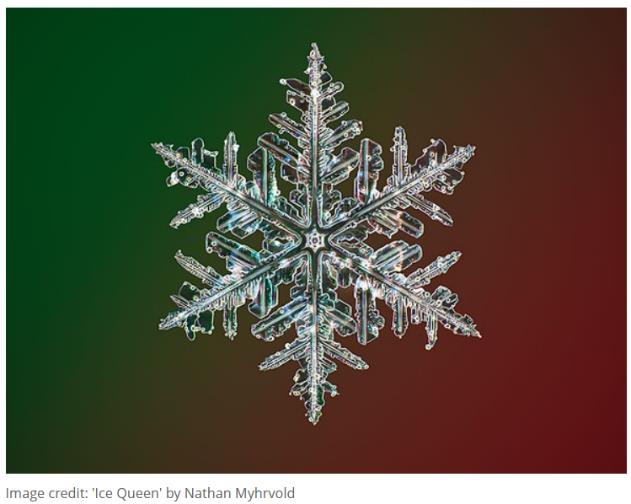 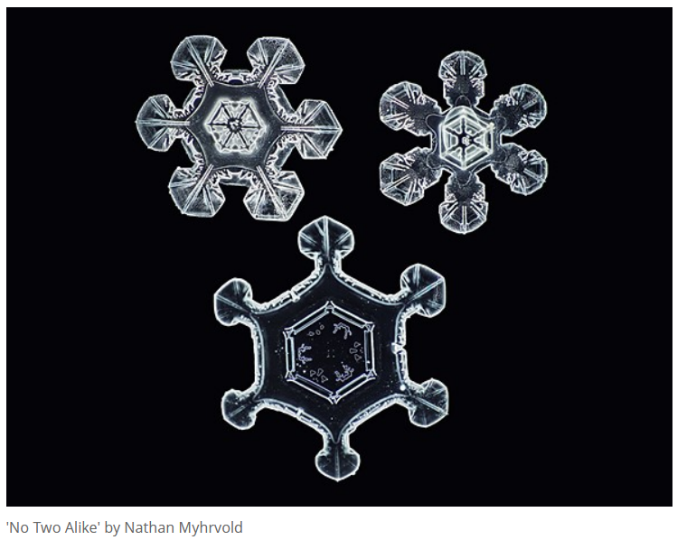 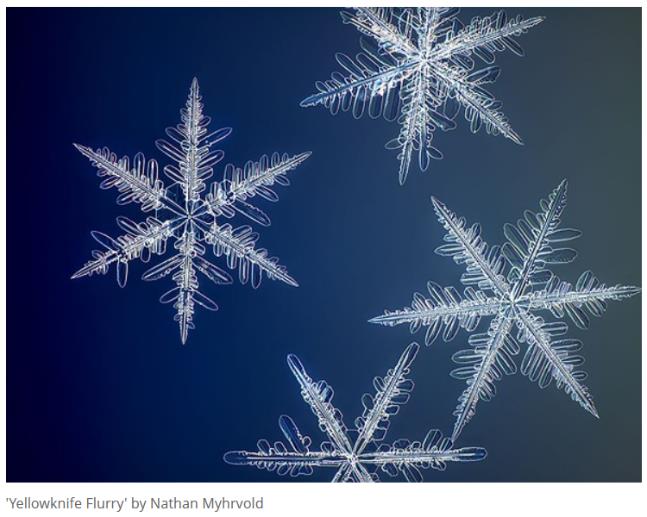 Snowflakes do not grow randomly, they grow according to a pattern or rule.
1
Year 3
[Speaker Notes: Images from https://www.dpreview.com/news/2899775234/photographer-captures-the-highest-resolution-snowflake-photos-in-the-world]
Expressive artPattern
Day 1: Spot patterns and predict or extend sequences.
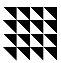 Today we are going to create our own snowflakes.
First, we colour one square in the middle. 
Then we colour 4 squares in green which touch our yellow square by JUST one side.
Then we colour another 4 squares in orange which touch each of our green squares by just one side.
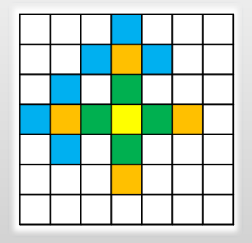 Then we will be able to colour three blue squares around each orange square.
Remember, we ONLY colour new squares which touch a coloured square along one side!
2
Year 3
Expressive artPattern
Day 1: Spot patterns and predict or extend sequences.
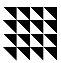 Check the number of squares you colour in.
Remember, we ONLY colour new squares which touch a coloured square along one side!
3
Year 3
Expressive artPattern
Day 1: Spot patterns and predict or extend sequences.
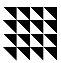 Watch what happens when we colour in the odd numbers.
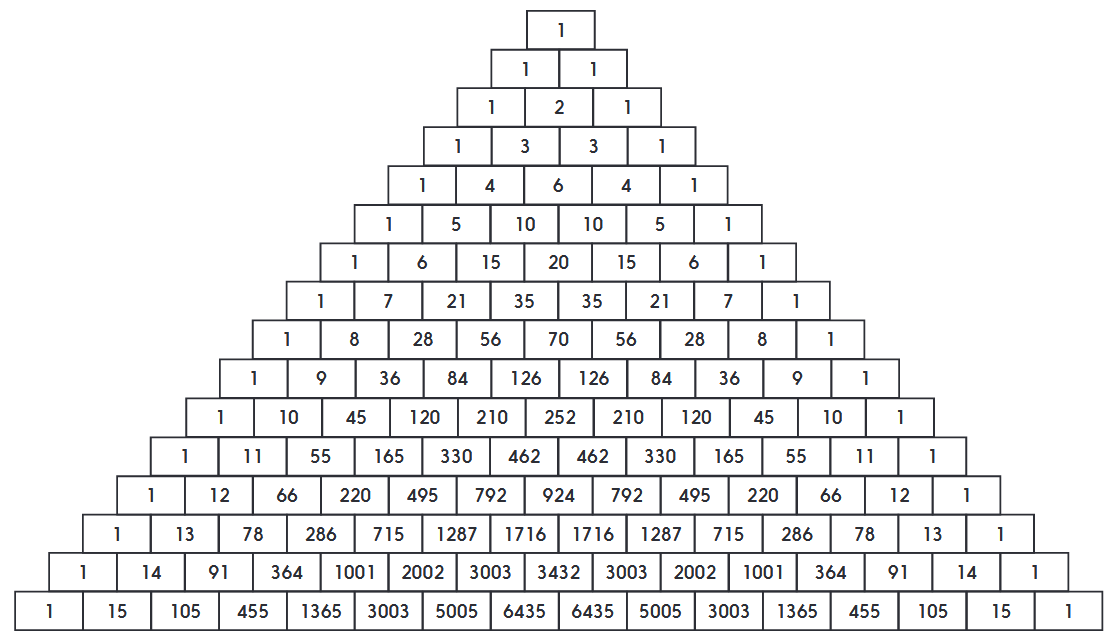 Can you see any triangles?
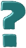 4
Year 3
[Speaker Notes: Briefly explain how Pascal's triangle is created – each number is the sum of the two above.]
Expressive artPattern
Day 1: Spot patterns and predict or extend sequences.
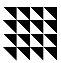 Watch this animation and see if you can work out the rule.
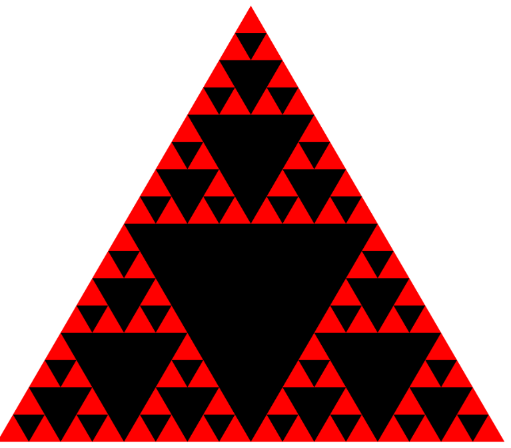 Can you see any similarities with the previous patterns of odd and even numbers?
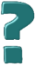 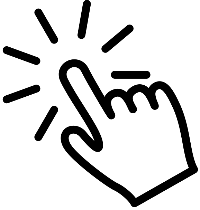 5
Year 3
[Speaker Notes: Click on the triangle to go to https://en.wikipedia.org/wiki/Sierpinski_triangle#/media/File:Animated_construction_of_Sierpinski_Triangle.gif]
Expressive artPattern
Day 1: Spot patterns and predict or extend sequences.
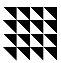 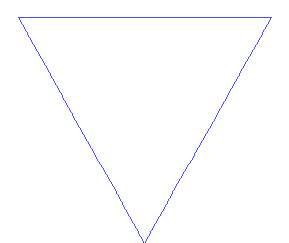 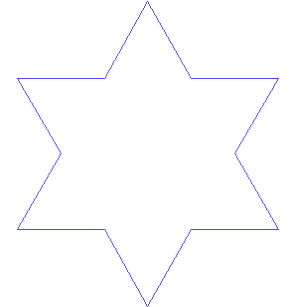 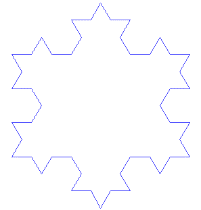 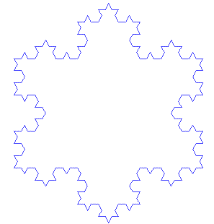 Can you work out the rule for creating this pattern?
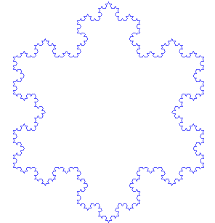 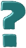 You can see an animation of this pattern, clickingHERE
6
Year 3
[Speaker Notes: If this grabs children’s interest, enter ‘fractals in nature’ into a search engine and see what other fractals you can find…]